Clase 1:Esfuerzos normales
Universidad de Santiago de Chile (USACH) 
Facultad de Ingeniería - Departamento de Ingeniería Mecánica
 Av. Bdo. O’Higgins 3363 - Santiago - CHILE
Ingeniería Civil Mecánica 
Octubre - 2018
Resistencia de materiales
Rama de la mecánica encargada del estudio de los efectos de deformación y esfuerzo en un cuerpo sujeto a cargas externas estableciendo relaciones entre cargas externas y los efectos al interior del material.
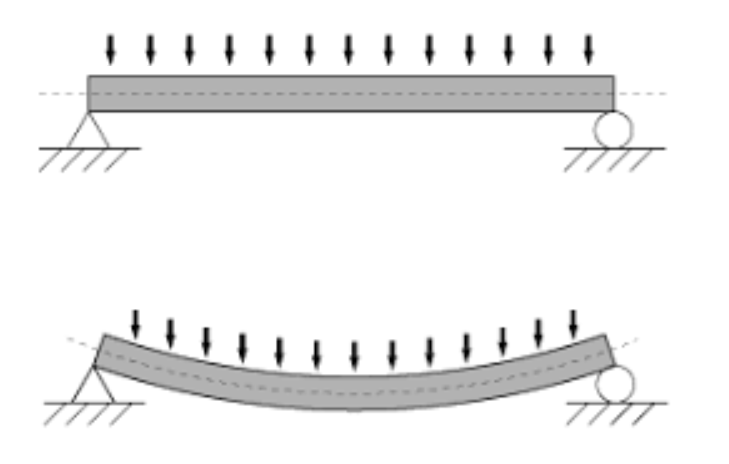 Materiales
Hiper-elásticos
Elasto-plásticos
Visco-elásticos
No Lineal
Lineal
Elásticos
Plásticos
Isótropo
Anisótropo
Ortótropo
-Metales 
-Cerámicos
-Textiles
-Polímeros
-Mat. con fibras
-Mat. Compuestos
Grandes deformaciones
-Mat. Porosos
-Mat. granulométricos
Pequeñas deformaciones
La respuesta del material a las cargas depende de sus propiedades, dos de las cuales son:
Resistencia: Capacidad de un material a oponerse a la rotura bajo solicitaciones externas
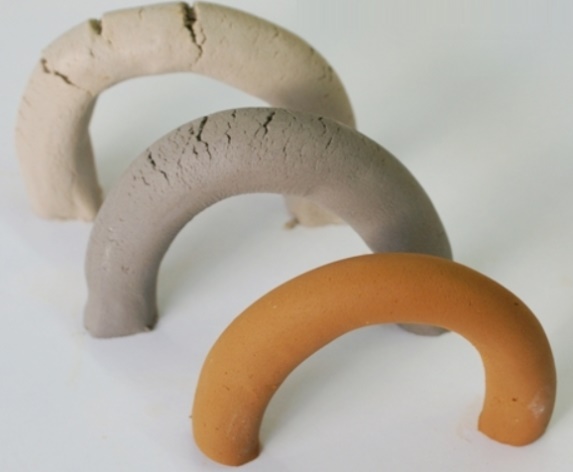 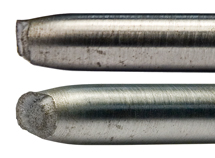 Rigidez: propiedad de un material a oponerse a las deformaciones
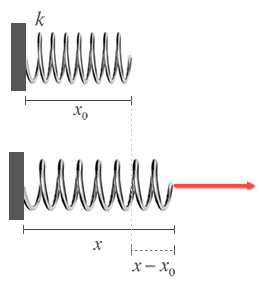 Fuerzas internas
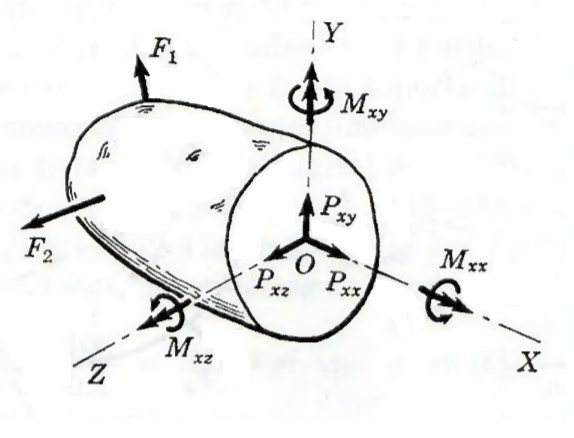 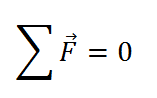 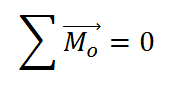 El primer subíndice corresponde a la cara donde actúan las fuerzas.
El segundo subíndice corresponde a la dirección del vector.
Clasificación de fuerzas internas
Fuerza de tracción o compresión





Fuerza Cortante
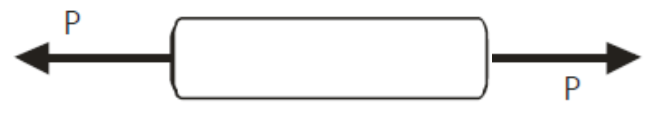 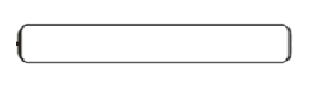 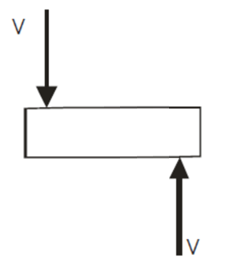 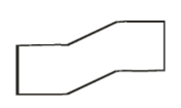 Clasificación de fuerzas internas
Momento torsor






Momento Flector
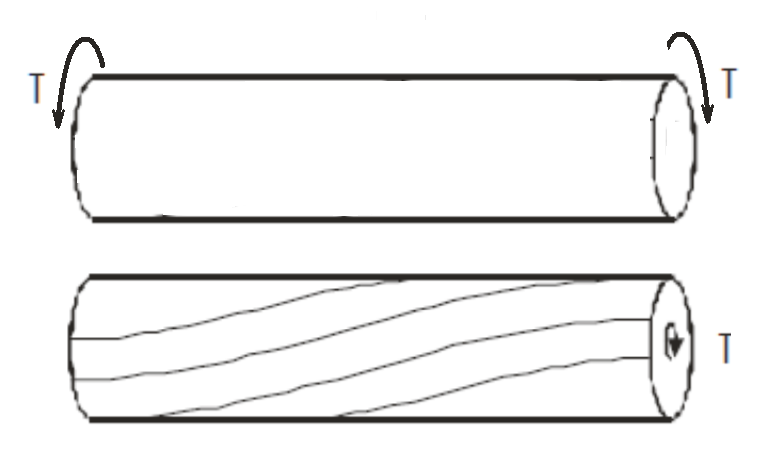 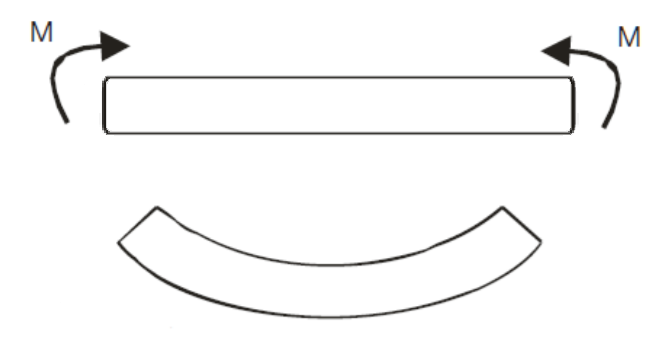 Concepto de esfuerzo
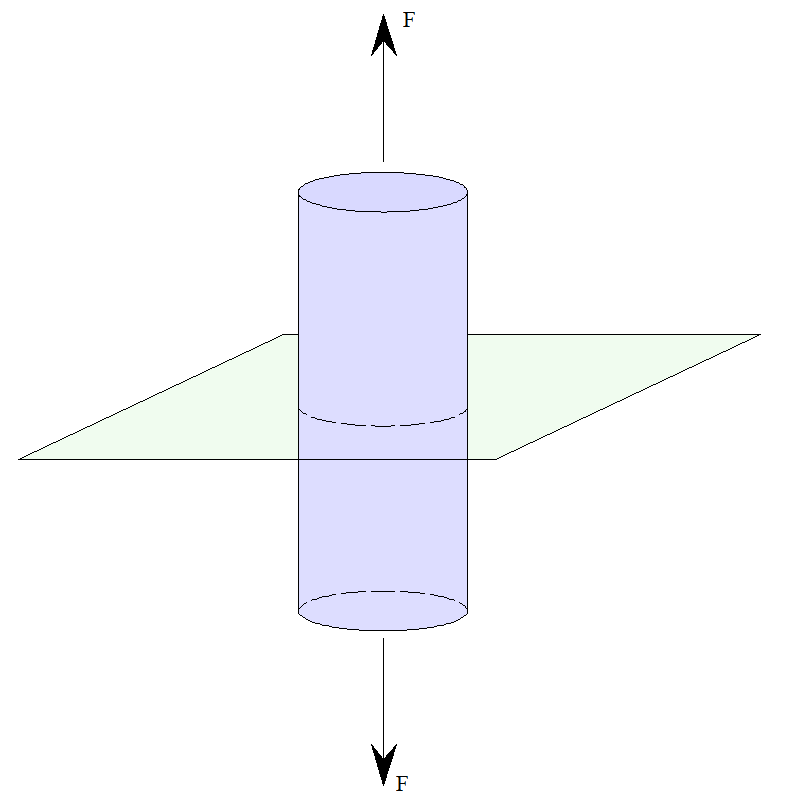 Hipótesis del caso: 
La fuerza es de tracción.
El cuerpo es un medio continuo.
Cuerpo prismático
Material Homogéneo
Material isótropo
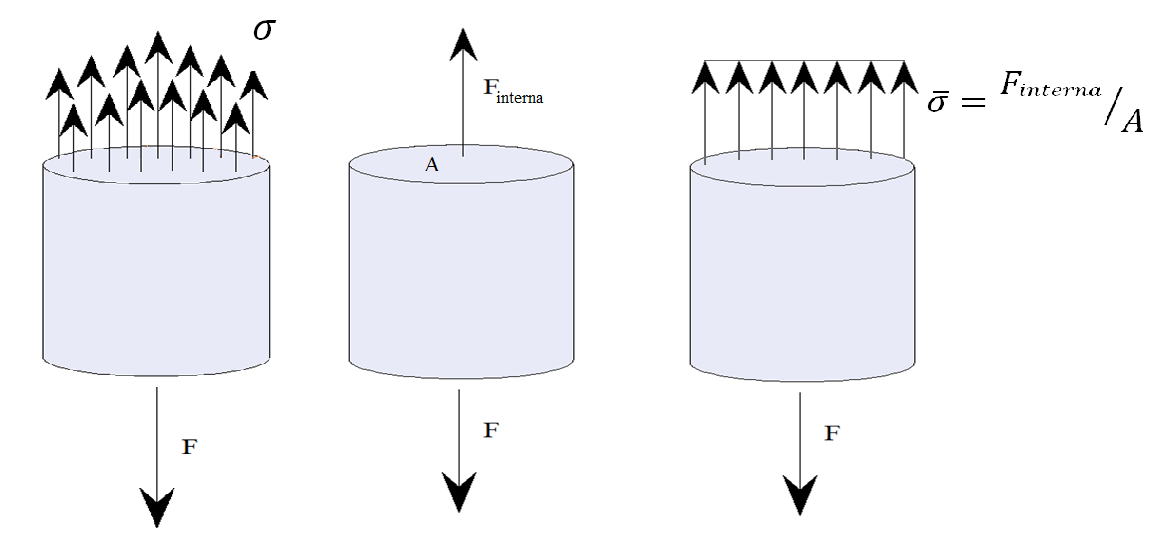 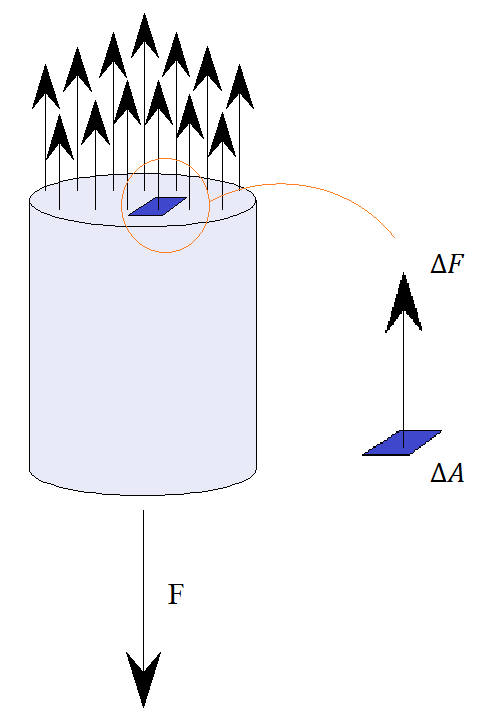 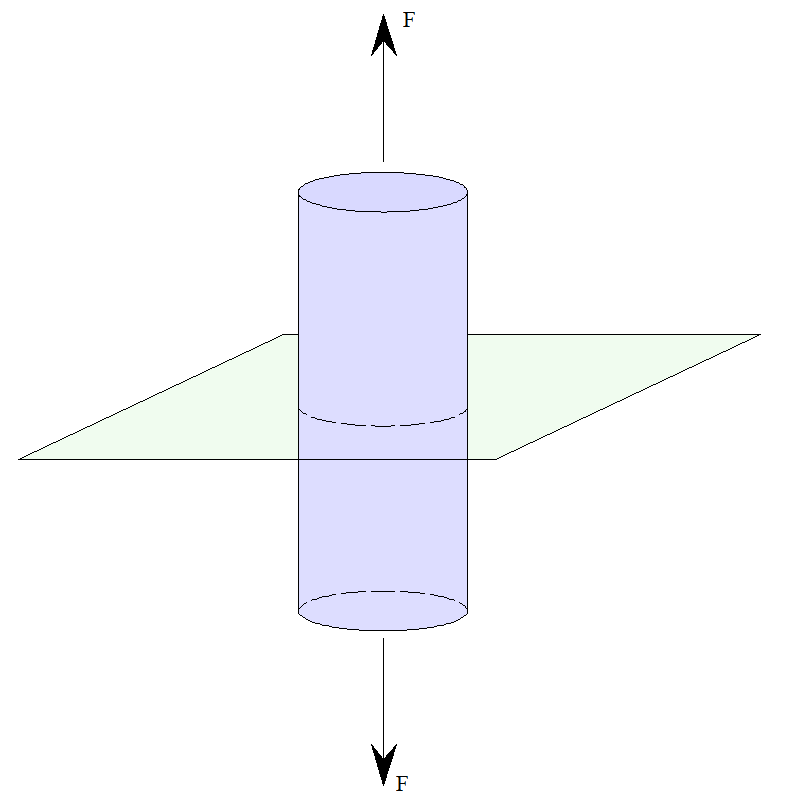 Luego:
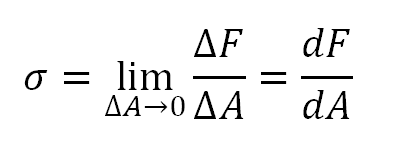 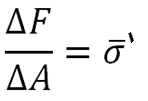 Esfuerzo normal
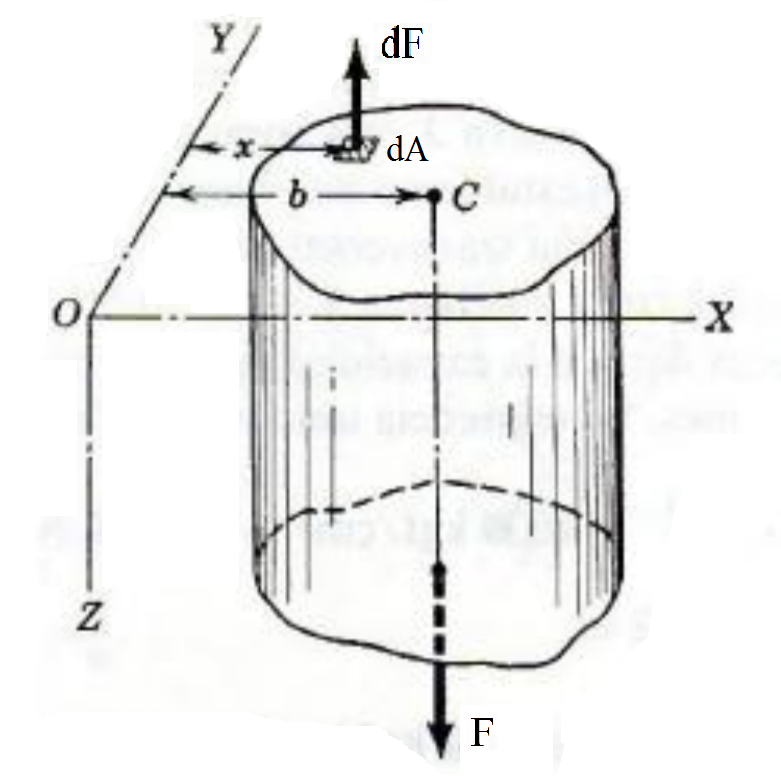 Importancia del esfuerzo
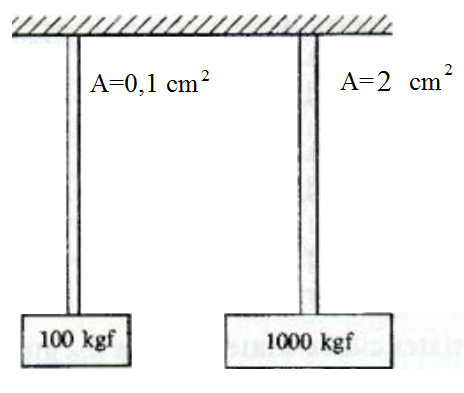 Ambas barras prismáticas están hechas del mismo material, el cual se sabe que no soporta mas de 700 Kgf/cm2.

¿Cual de las 2 barras está mas solicitada?
Unidades de esfuerzo
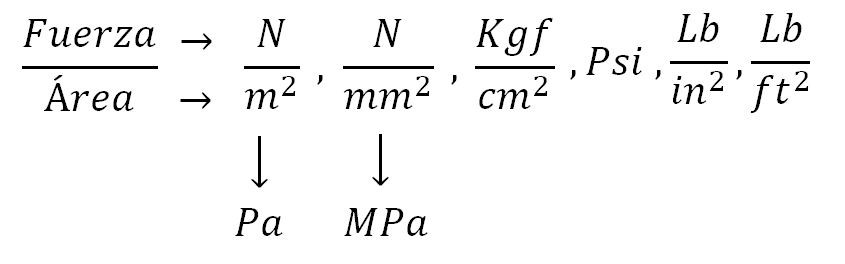 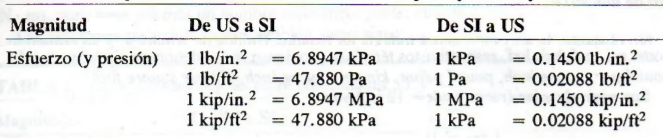 Distribuciones variables del esfuerzo y principio de Saint Venant
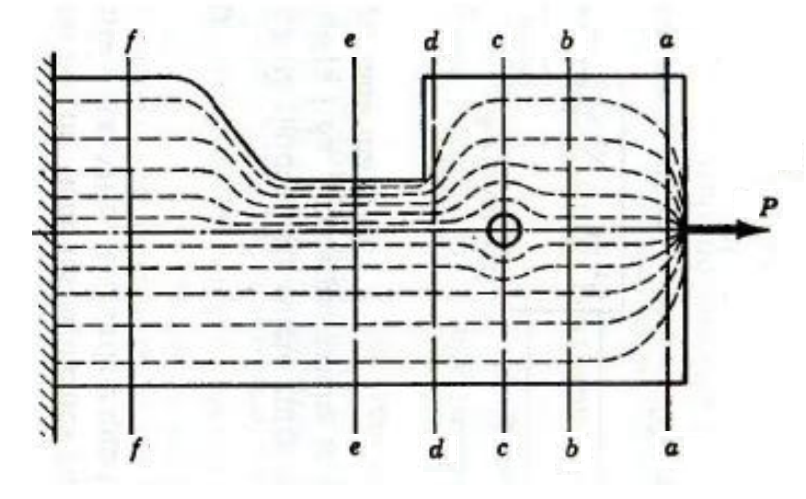 Cambios de forma
Concentradores de esfuerzo




Principio de Saint Venant
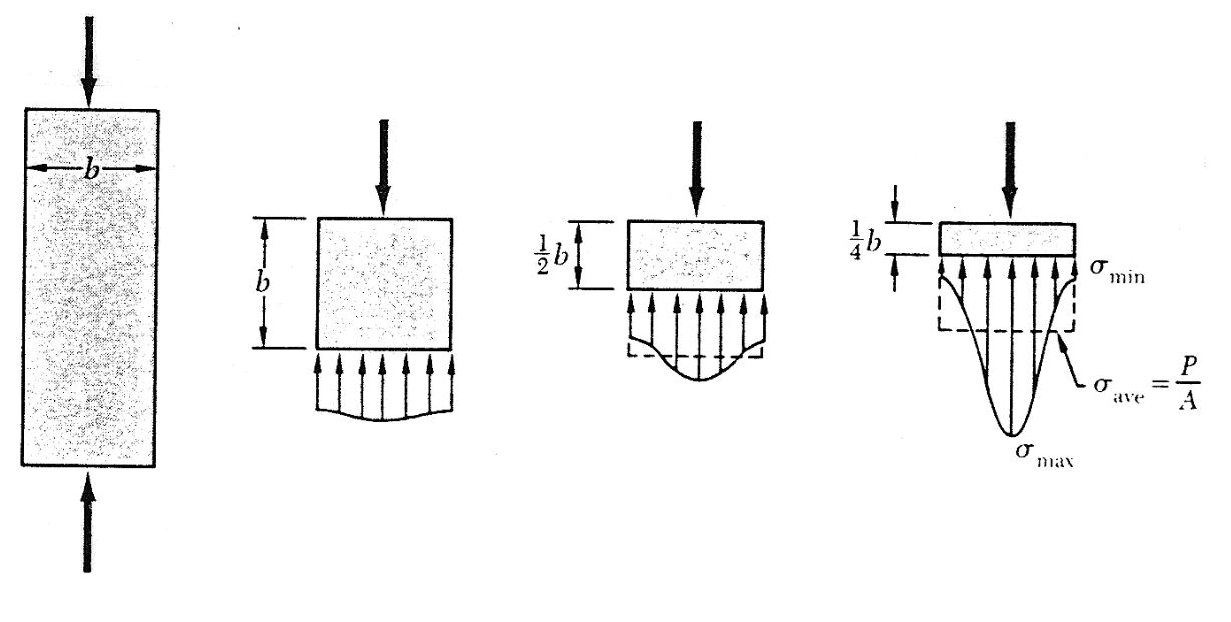 Ejemplo (Beer)
La unión de un remolque de avión se conecta a la rueda en el punto A. el sistema se sostiene por medio de ruedas conectadas al elemento DEF, el cual se sostiene mediante un único cilindro hidráulico cuyo vástago es de 25 mm de diámetro. La masa del sistema completo es de 200 Kg y su centro de gravedad se muestra en la imagen. ¿Cuánto esfuerzo resiste el vástago del cilindro hidráulico?
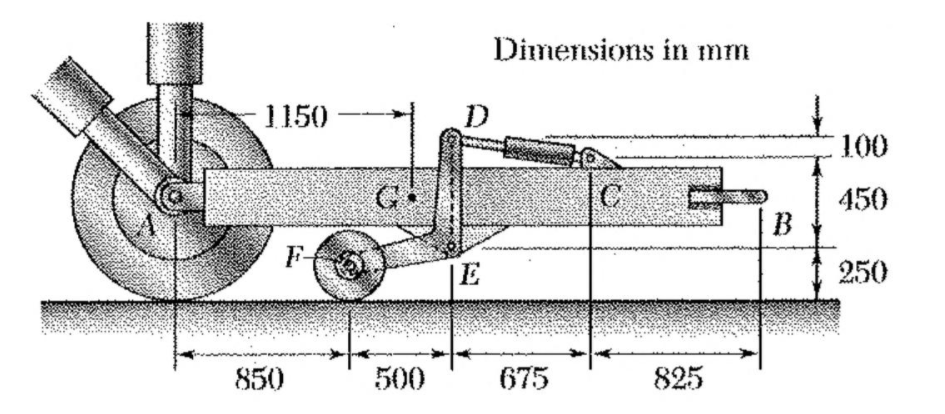 Clase 1:Esfuerzos normales
Universidad de Santiago de Chile (USACH) 
Facultad de Ingeniería - Departamento de Ingeniería Mecánica
 Av. Bdo. O’Higgins 3363 - Santiago - CHILE
Ingeniería Civil Mecánica 
Marzo - 2018